Unique Learning System-Symbol Stix
December Virtual Office Hours
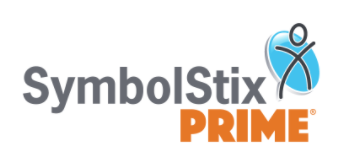 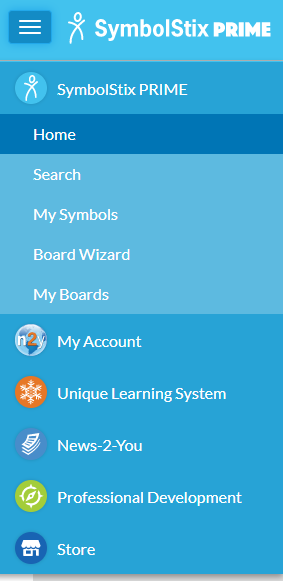 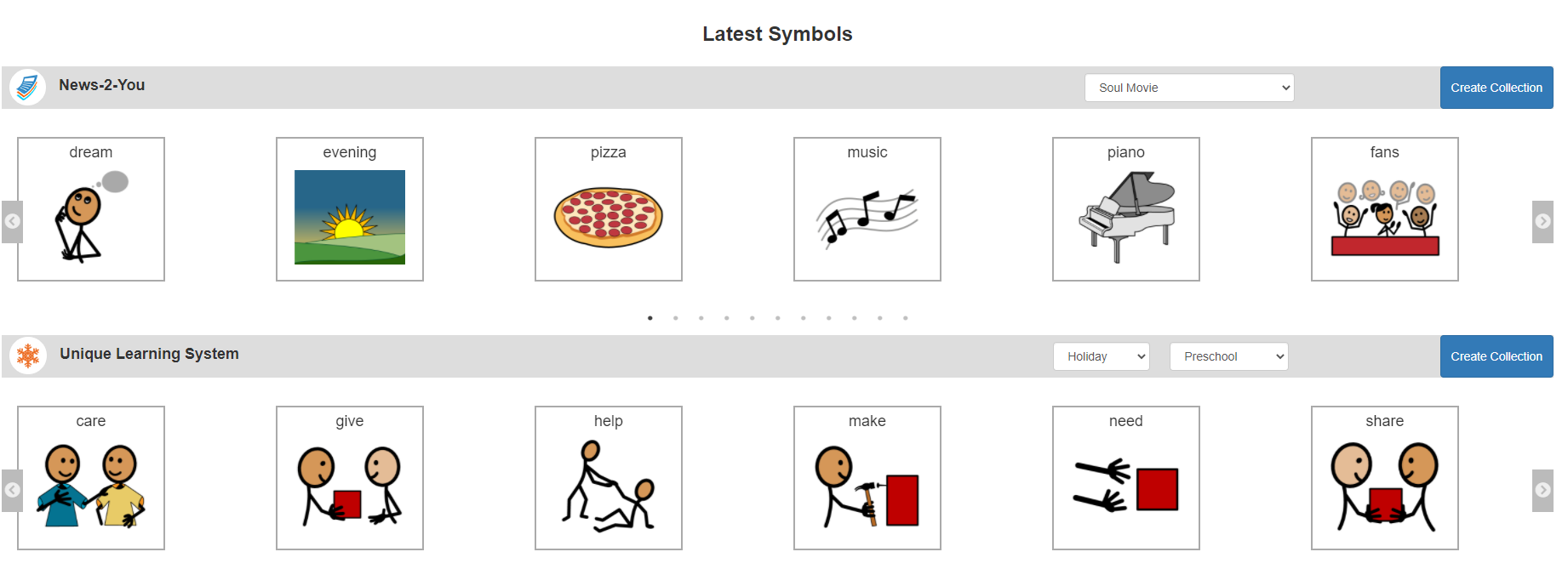 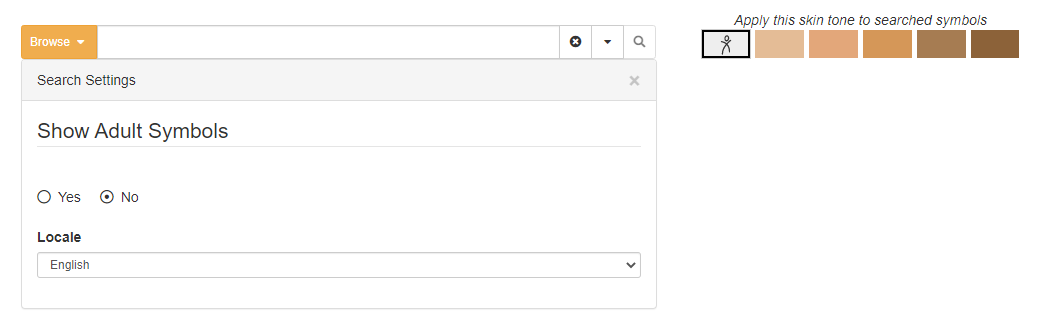 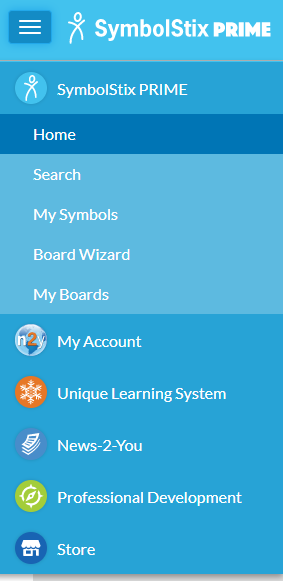 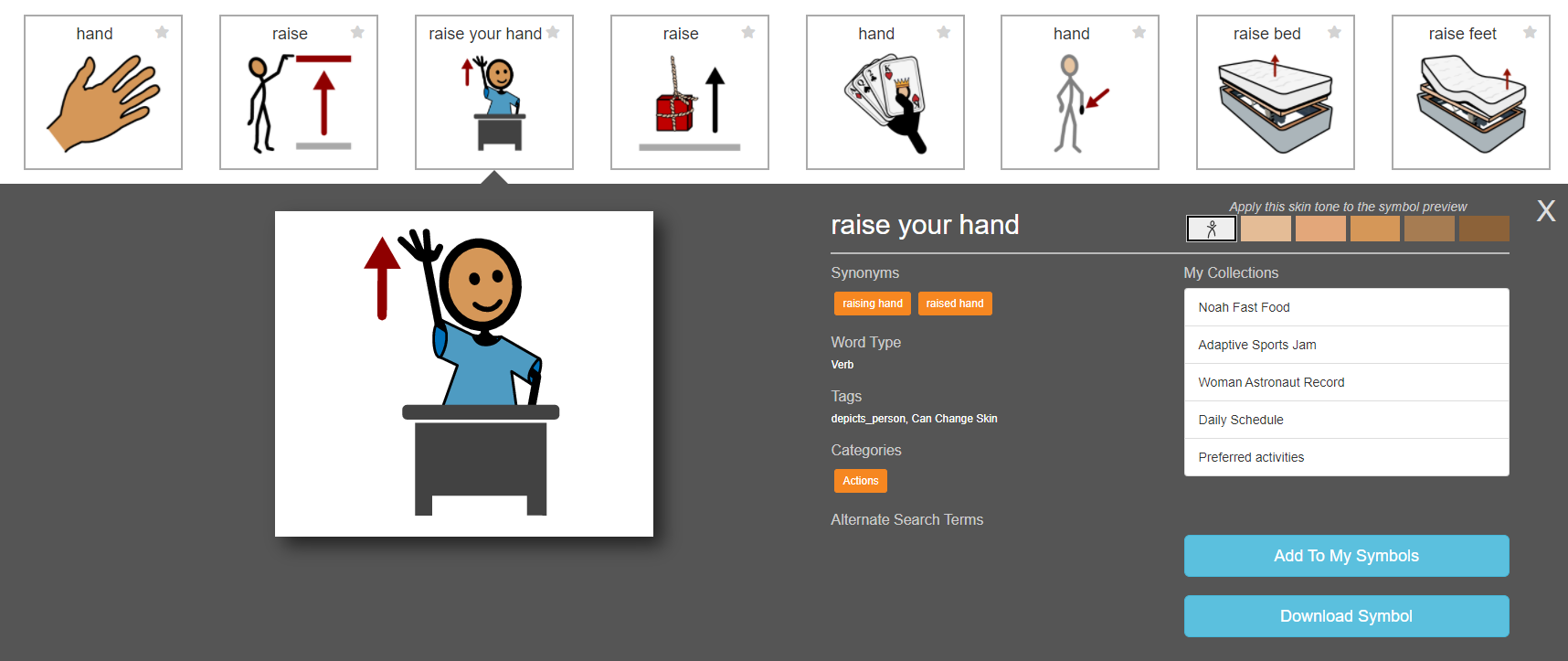 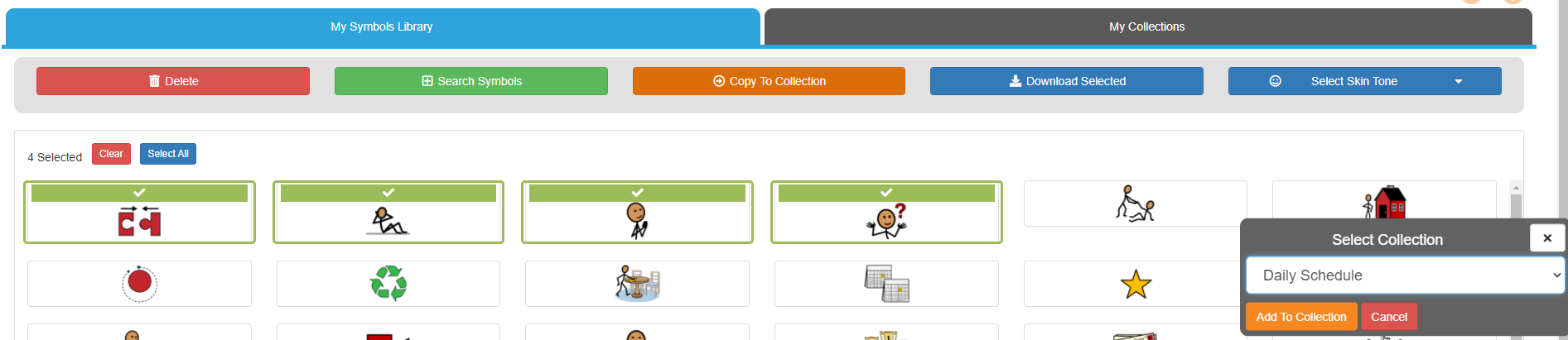 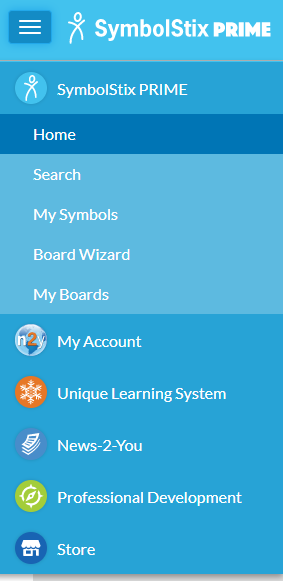 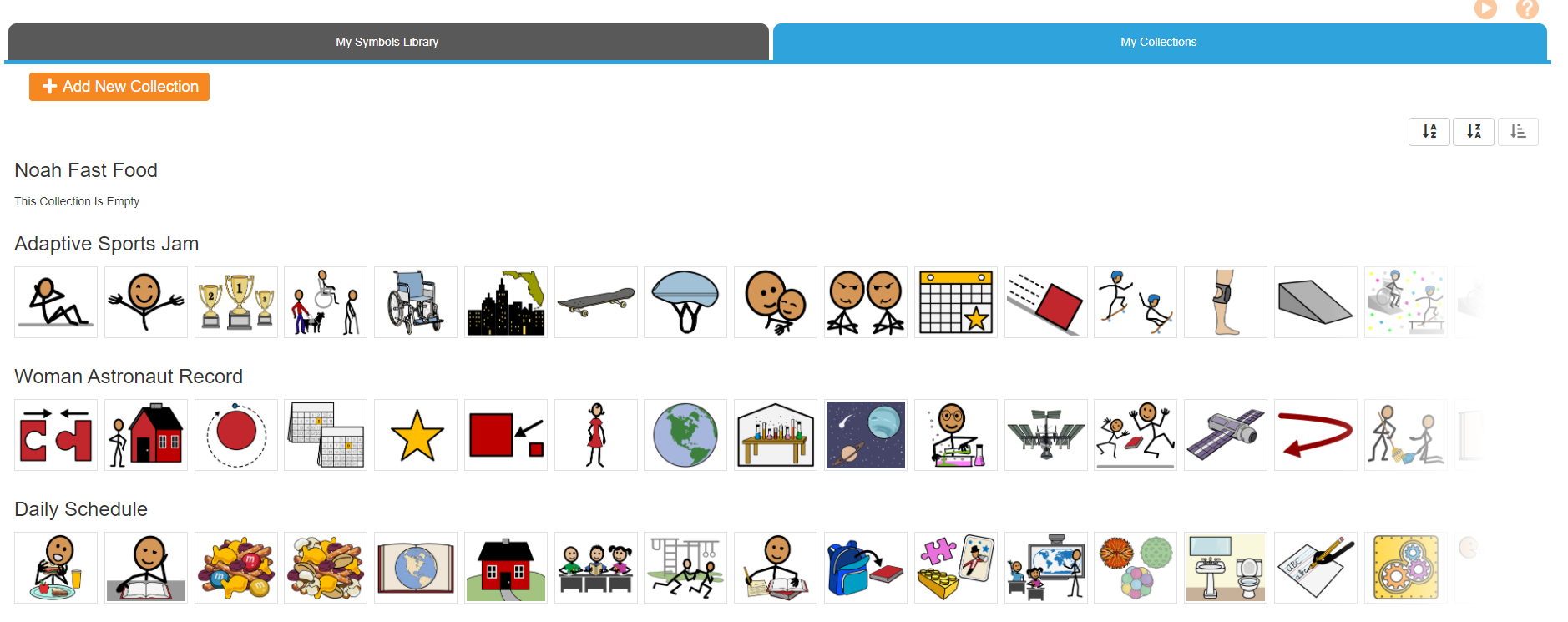 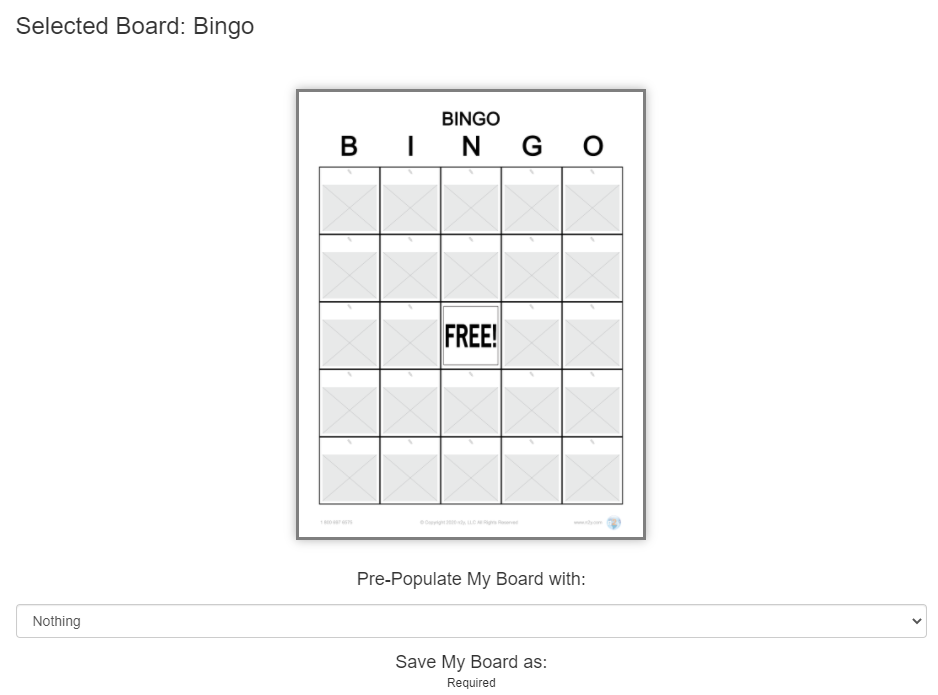 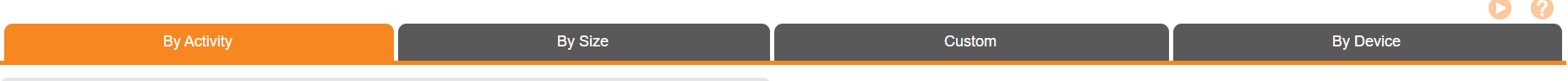 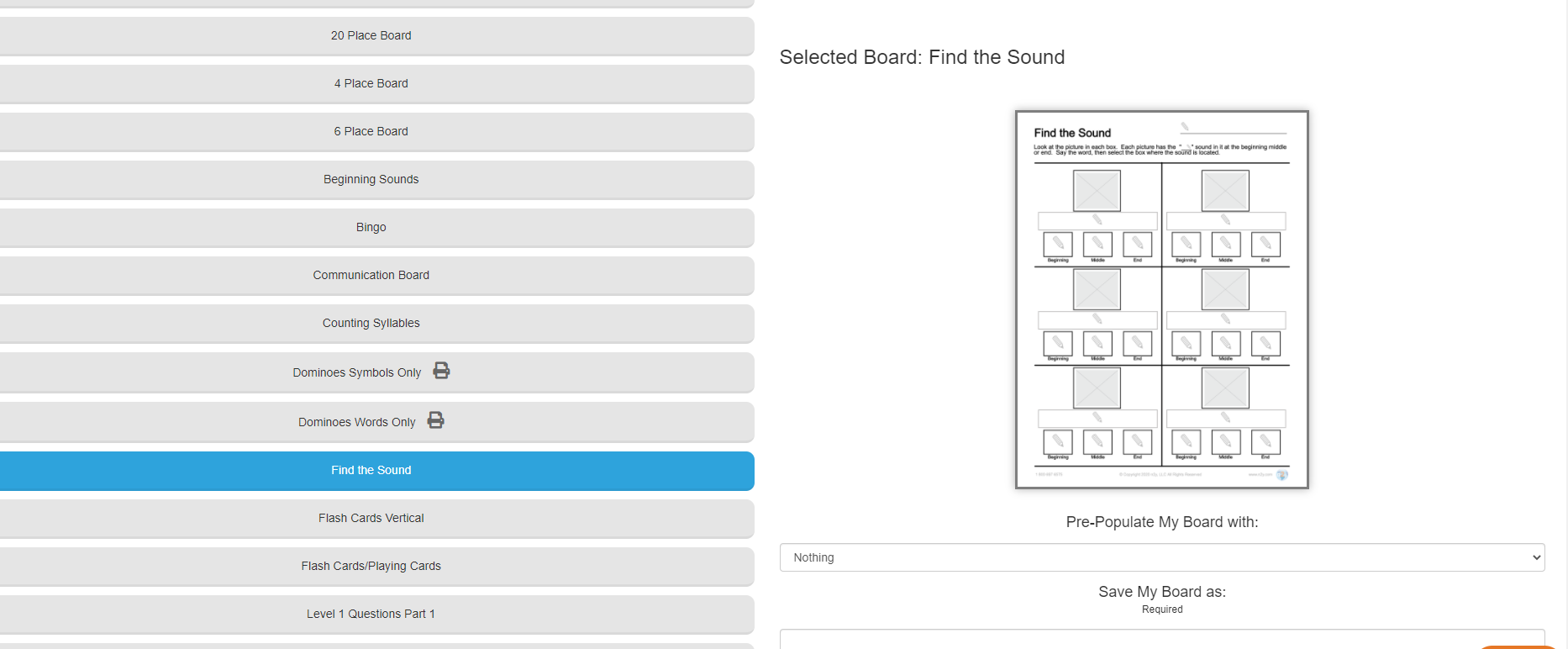 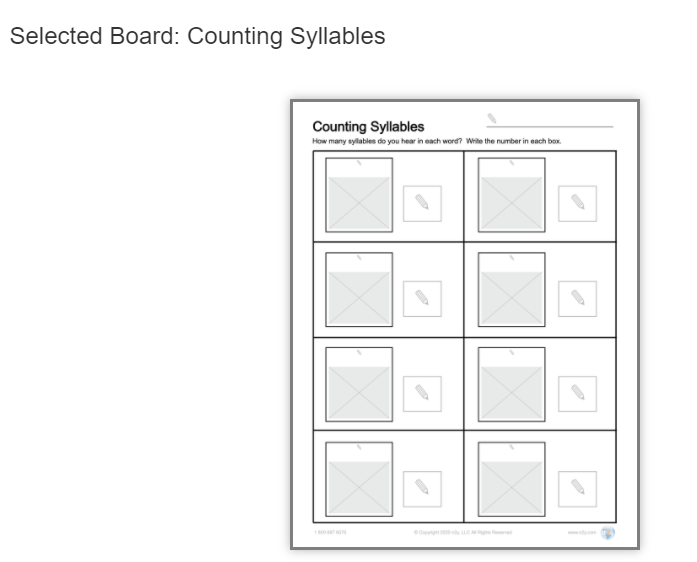 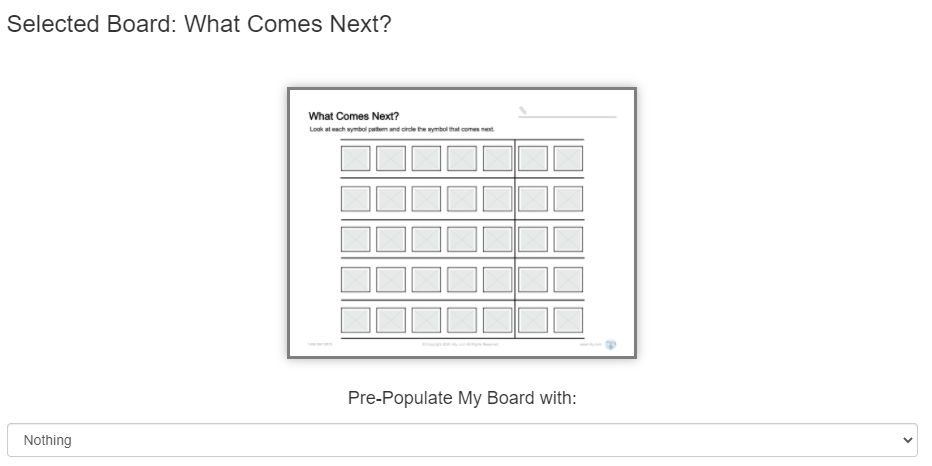 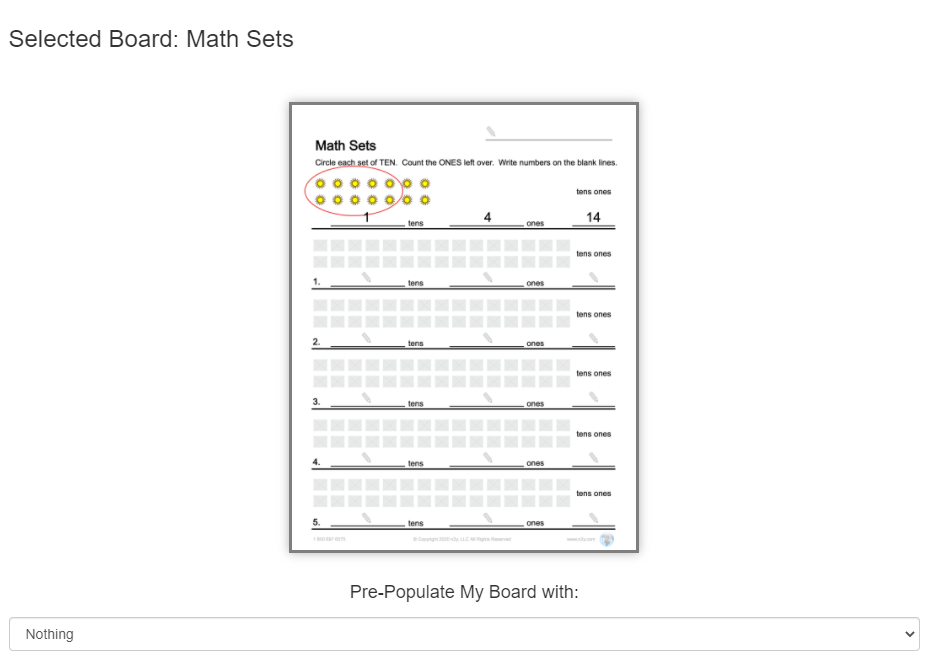 -many options in the board wizard based on activity
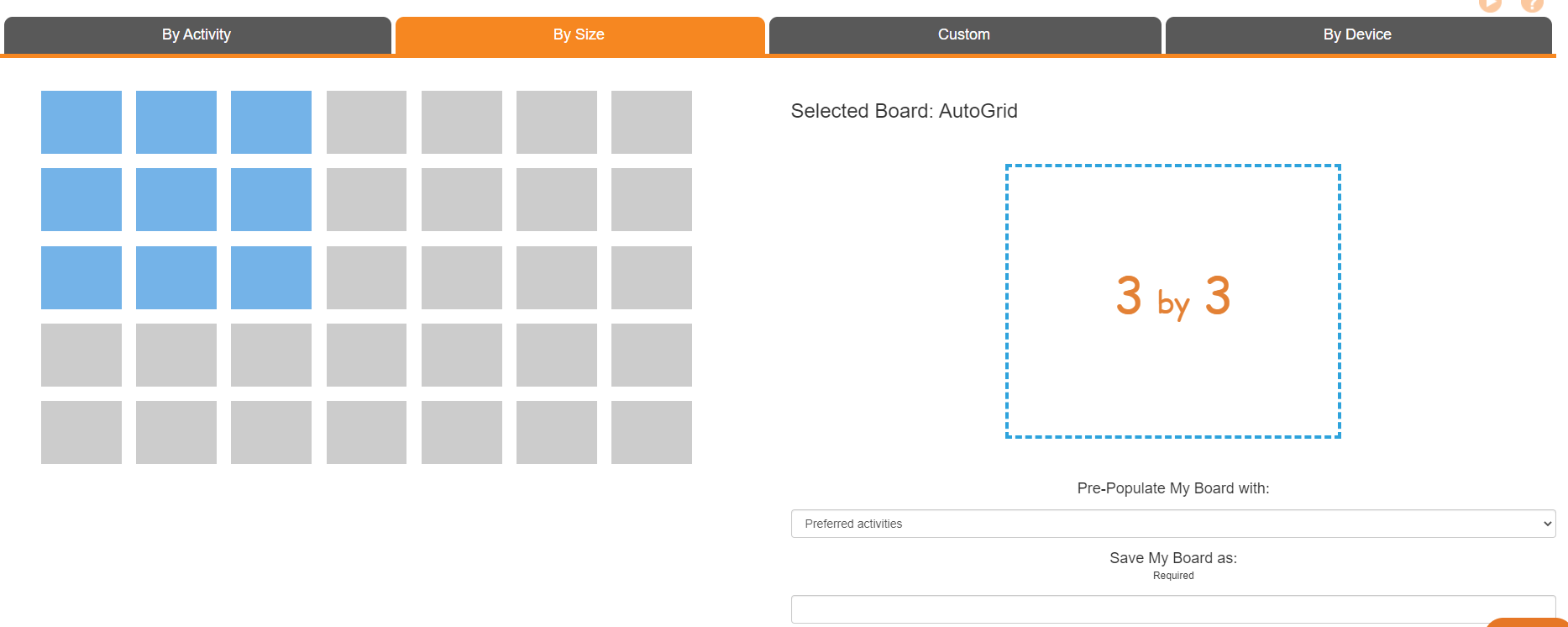 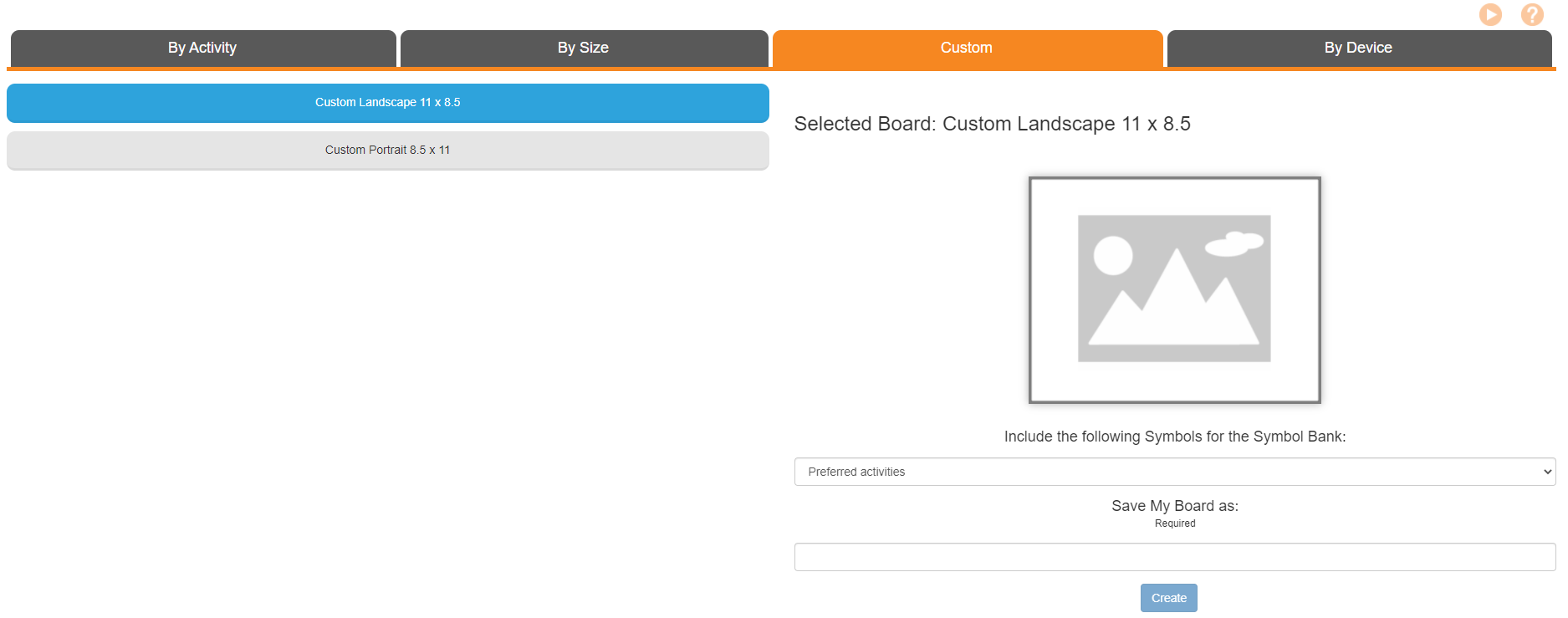 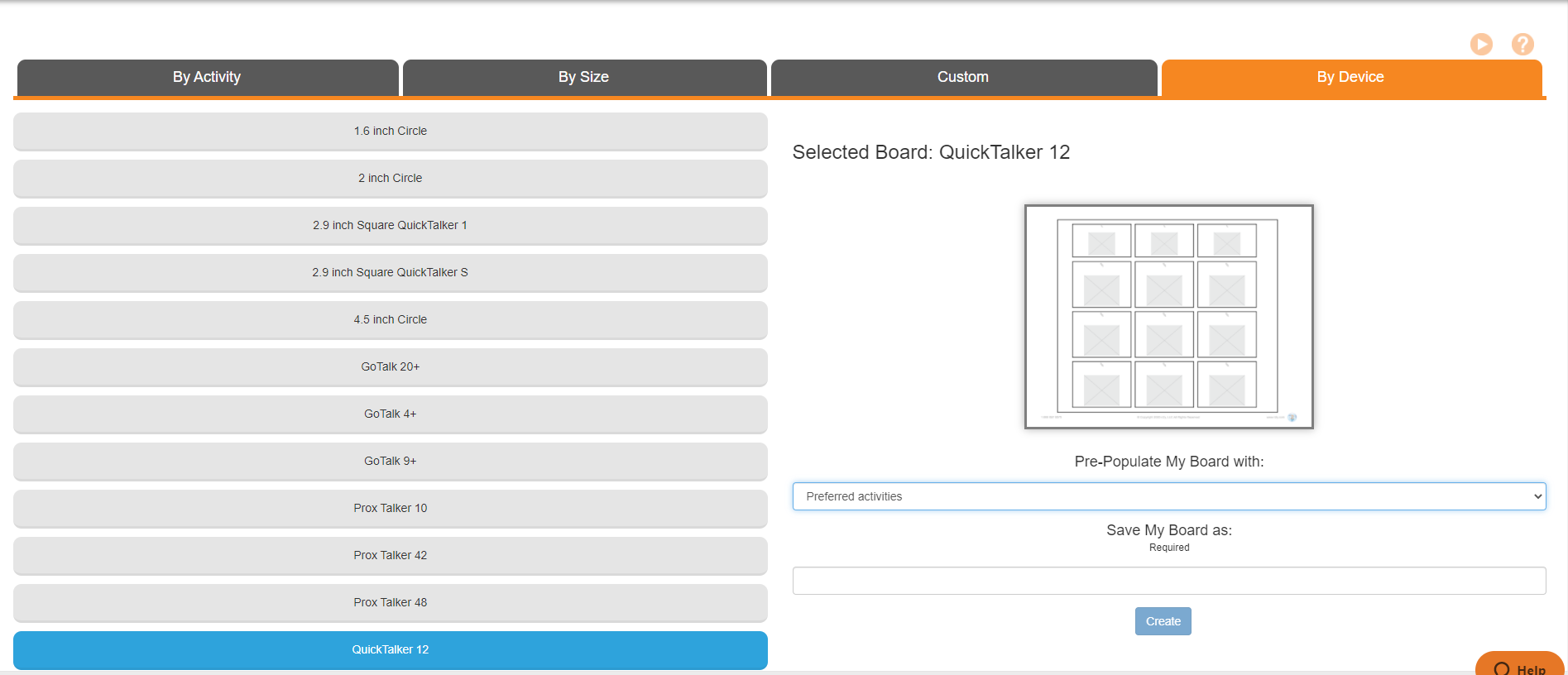 Pre-Populate a board with symbols from a board (collection of symbols) you have already created, or you can search and ad symbols as you go.
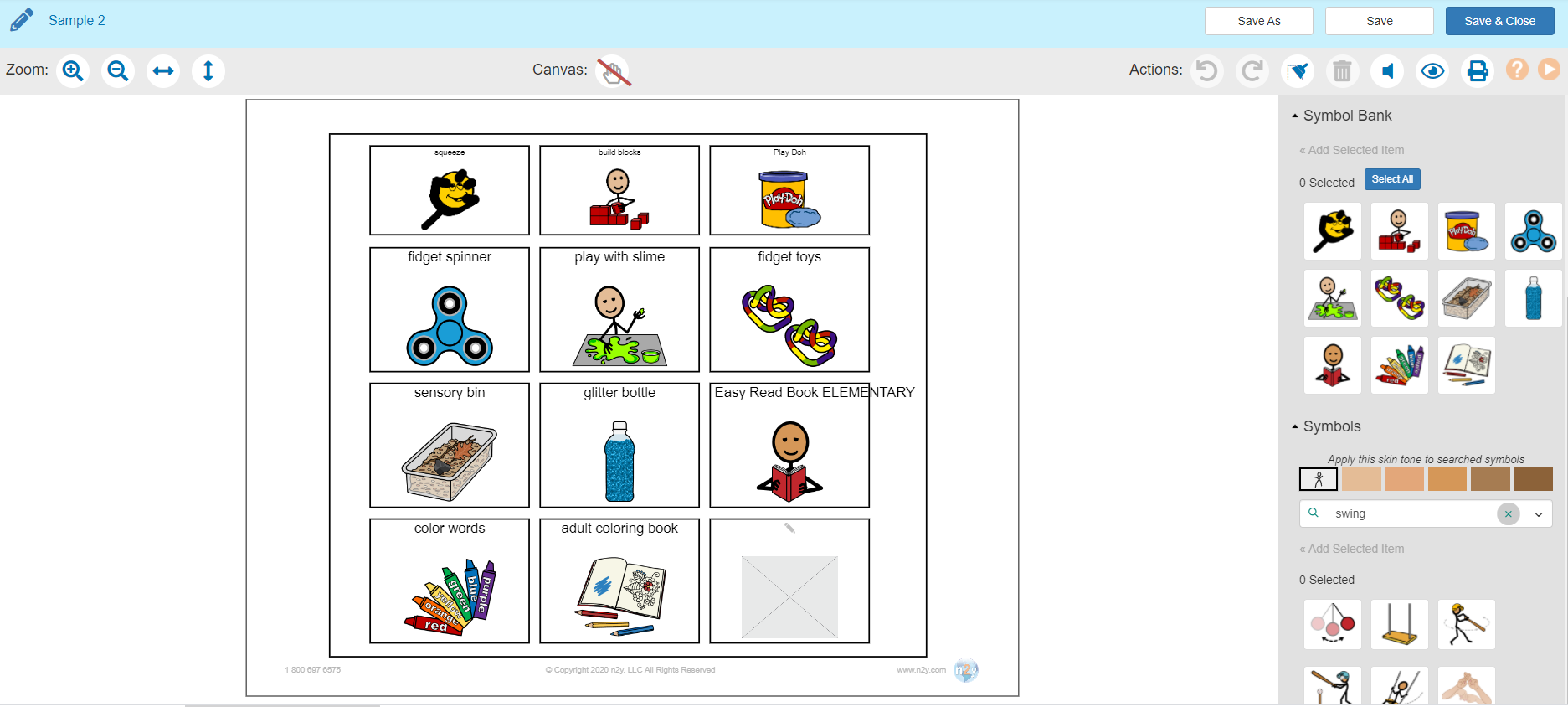 Name board
Search for a symbol to add to the board.
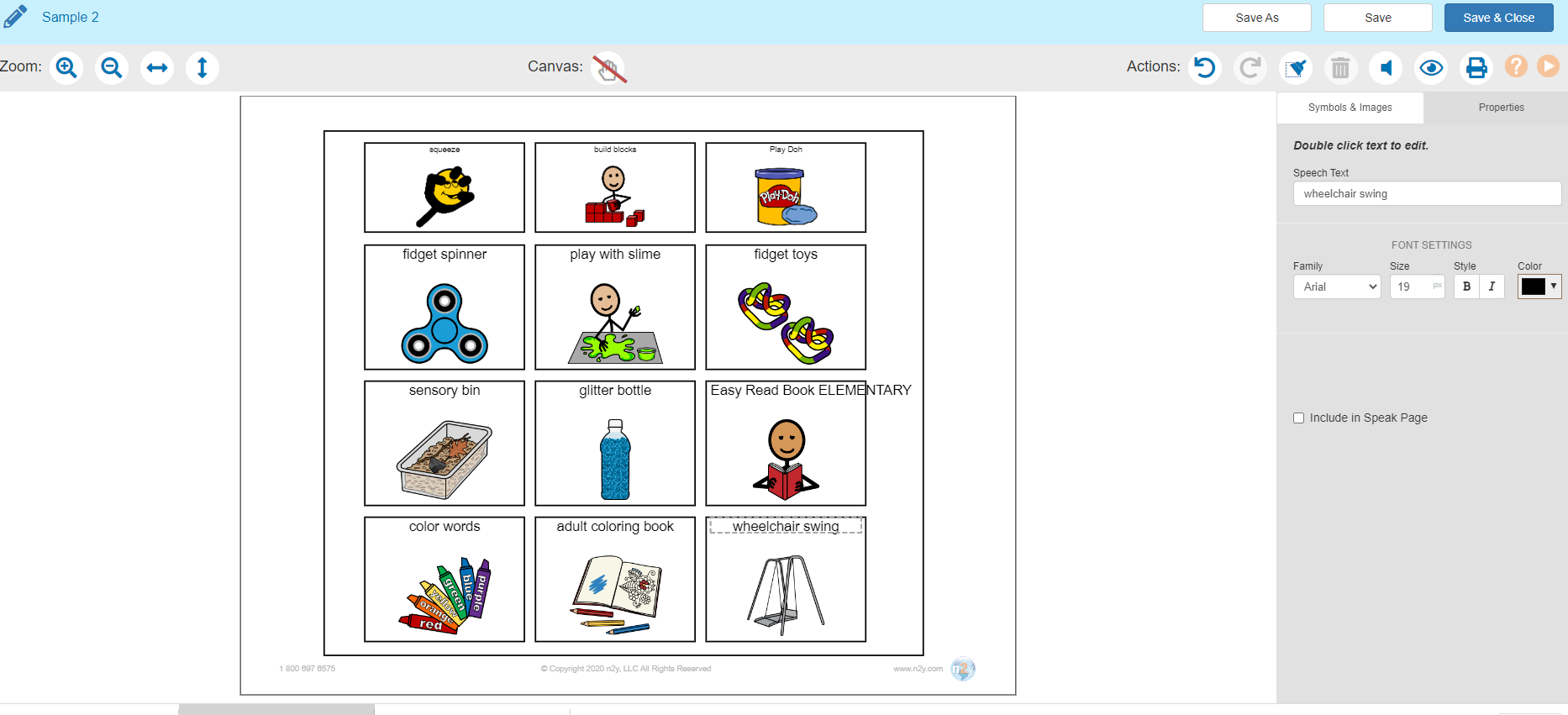 …or edit words here
*Edit color, font, size, color, skin tone, etc.
EDIT Here
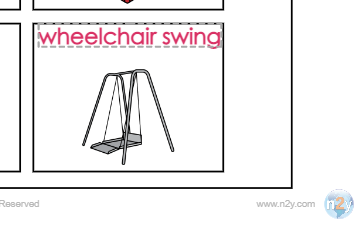 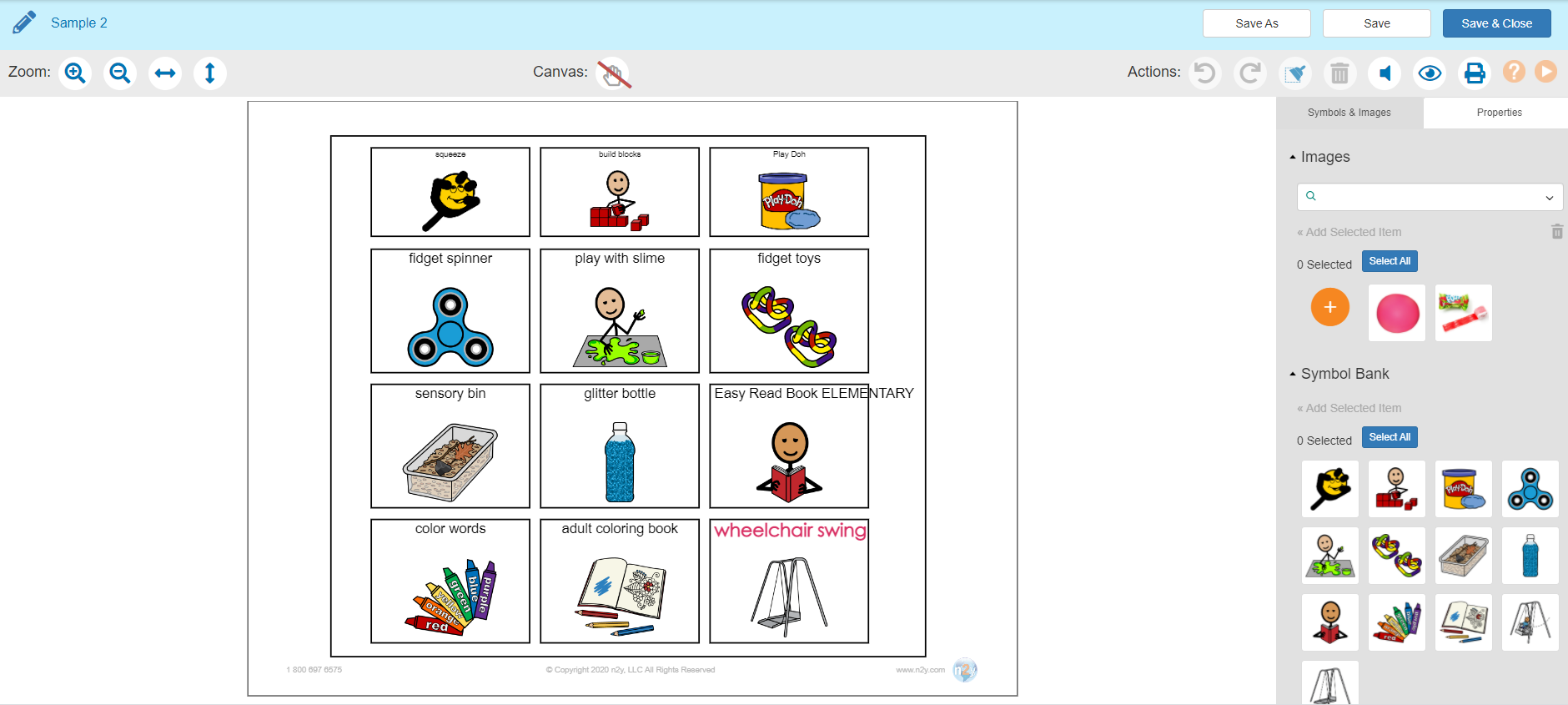 Teachers can upload a personal image for a specific item that representation is needed for student communication.
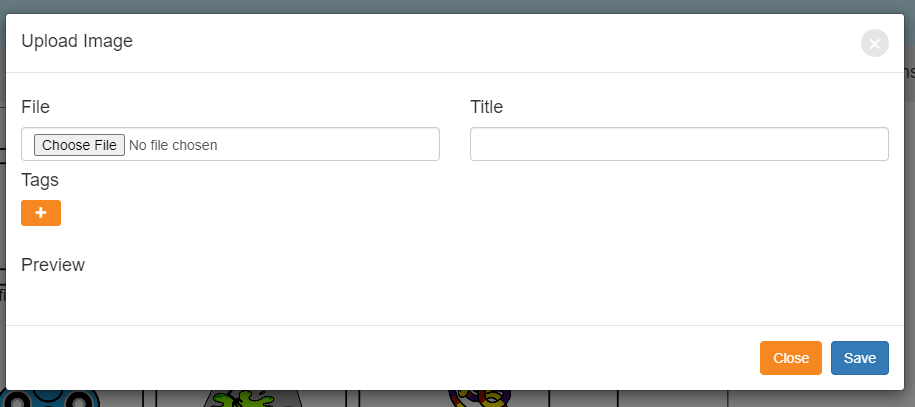 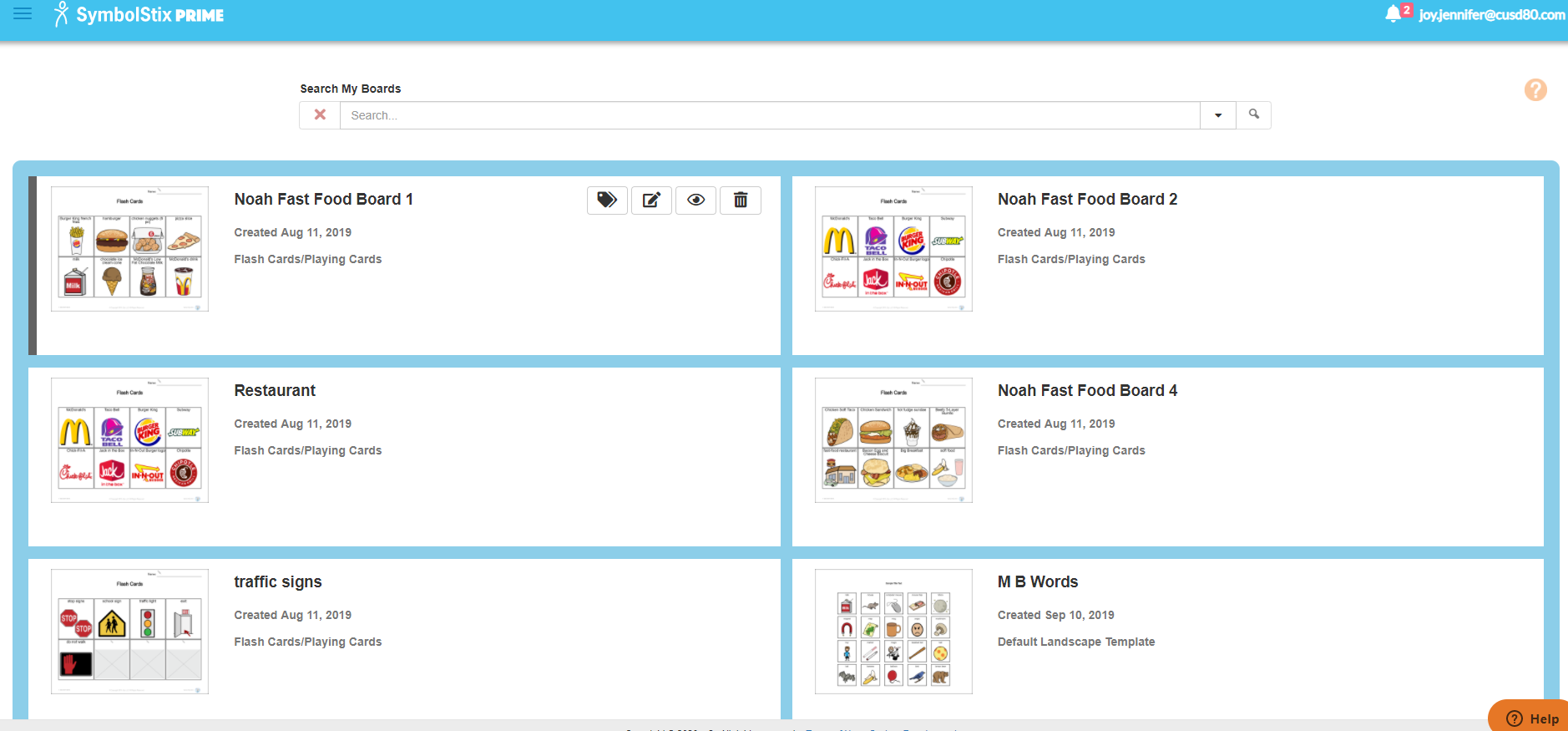 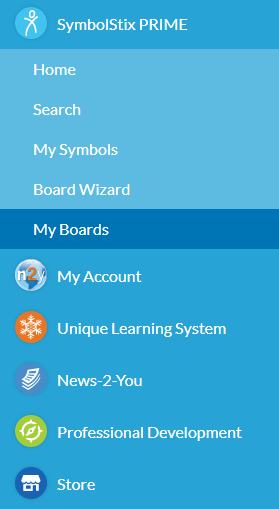 Customized Boards
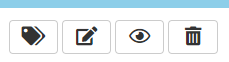 View in iDoc option
Unique learning system-Transition Passport
December Virtual Office Hours
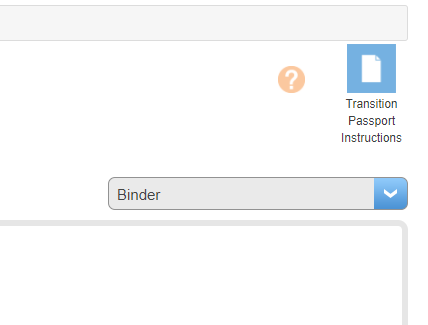 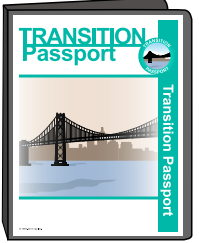 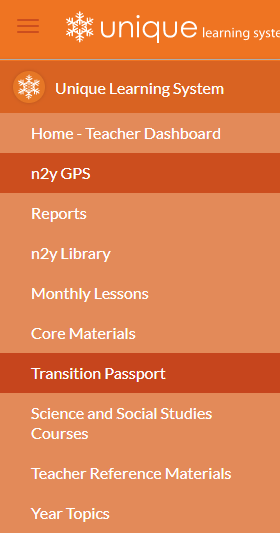 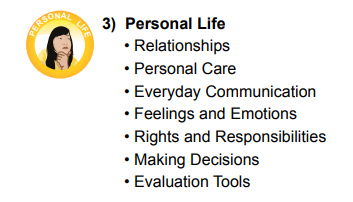 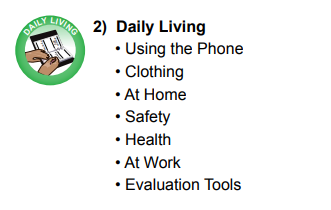 The Transition passport structure
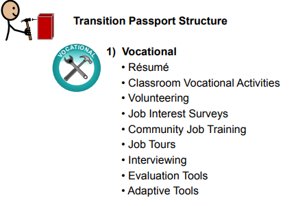 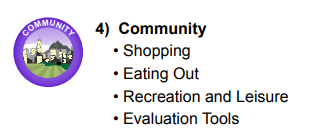 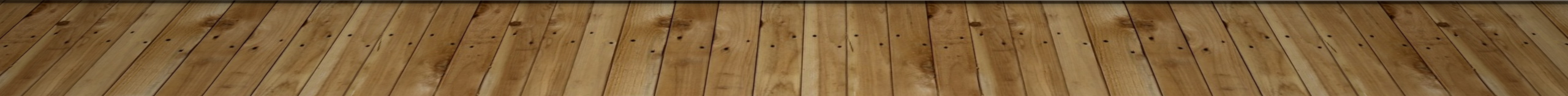 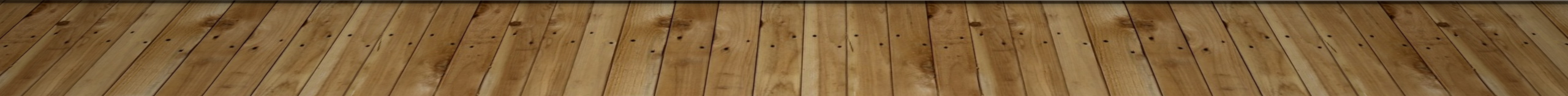 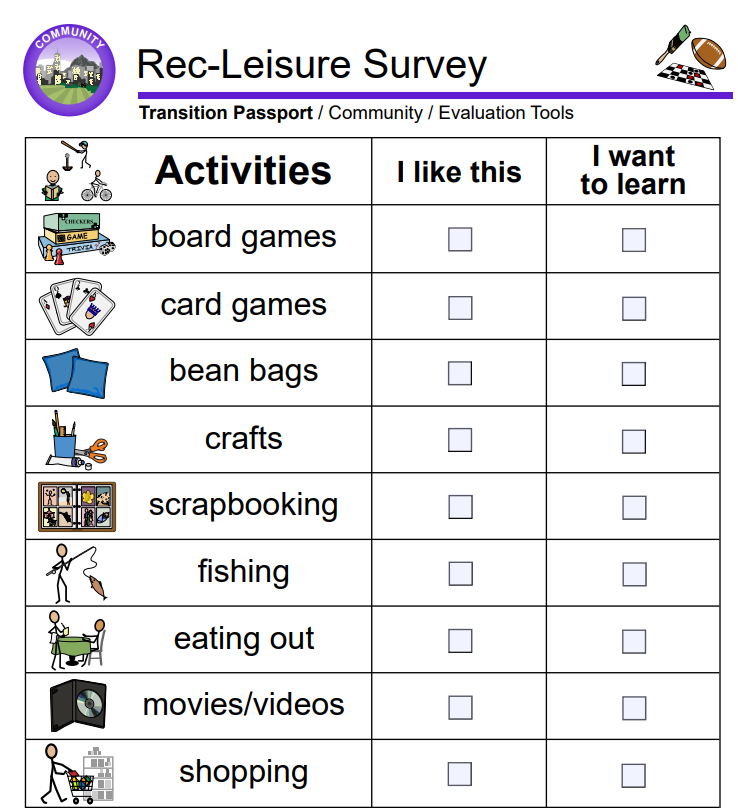 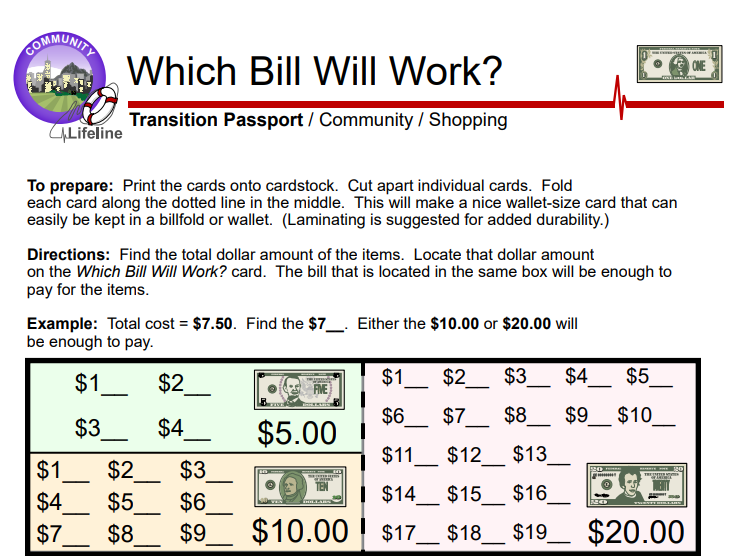 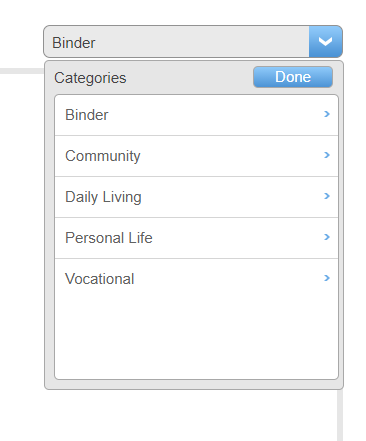 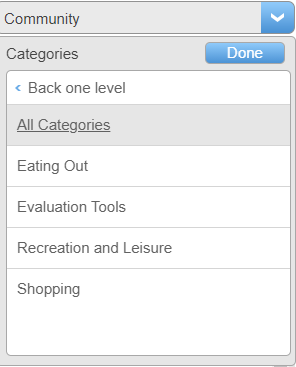 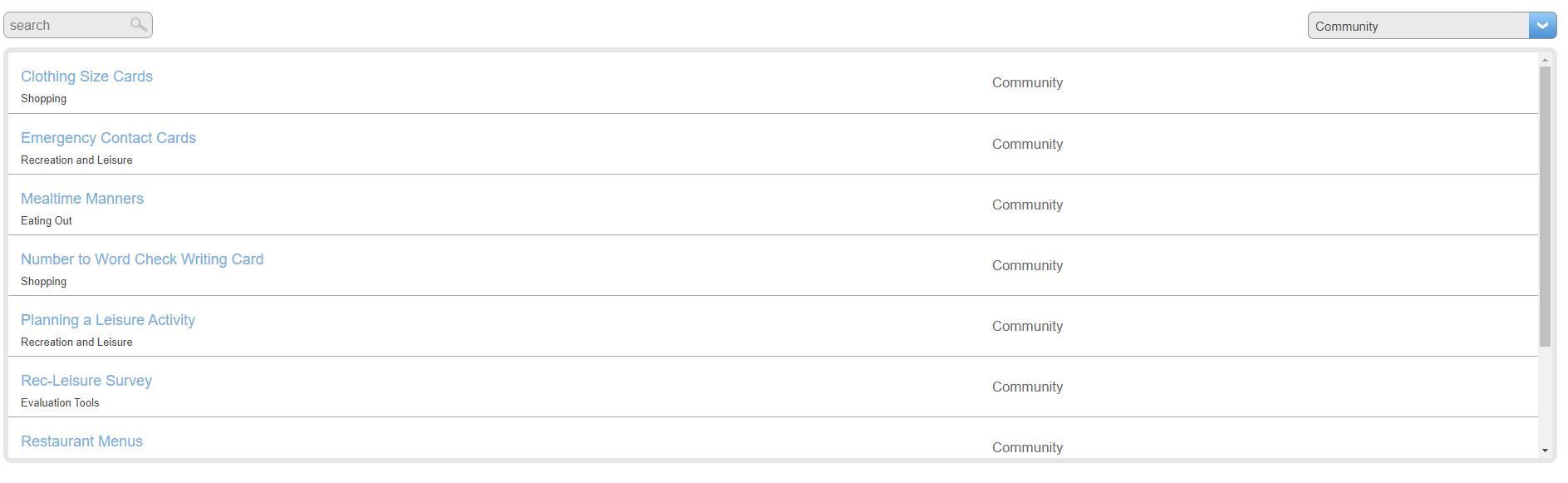 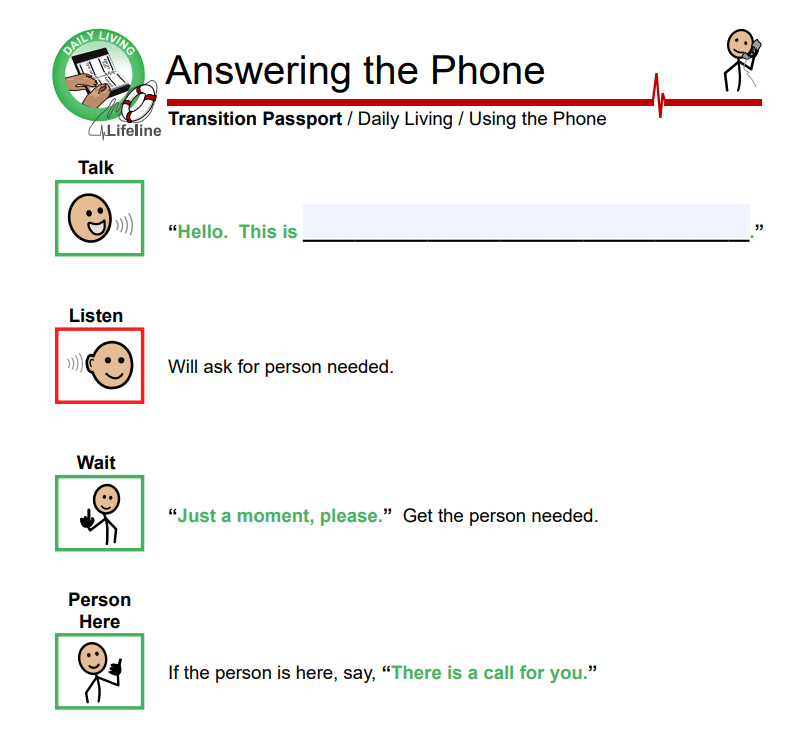 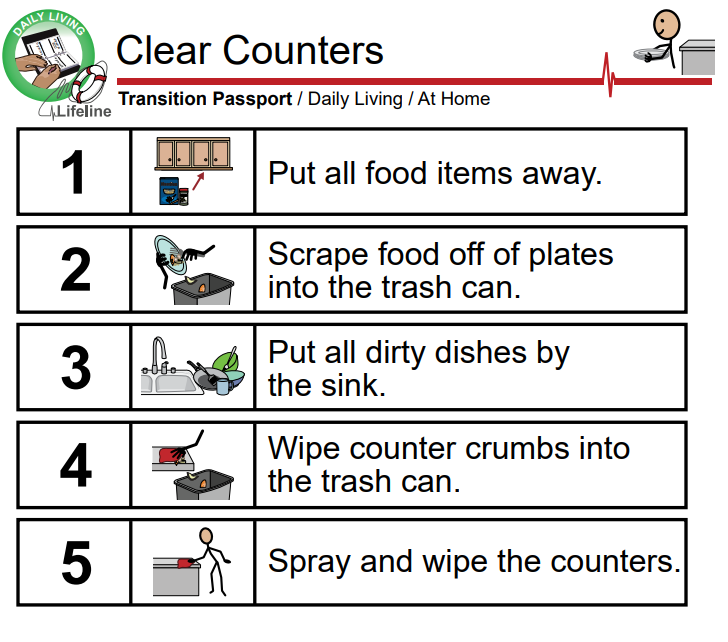 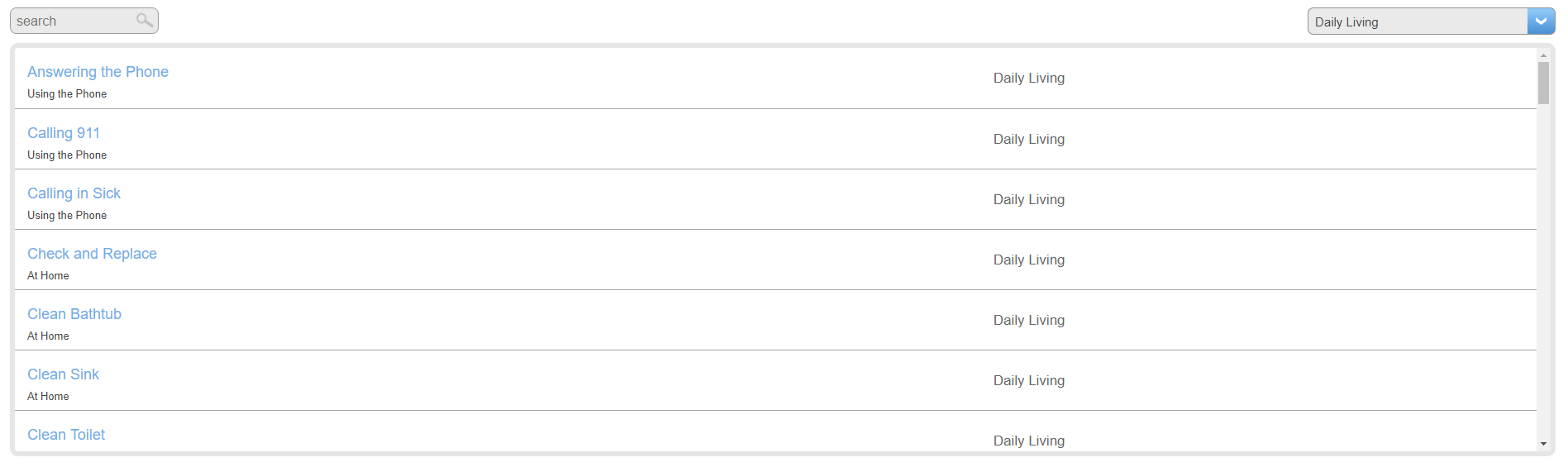 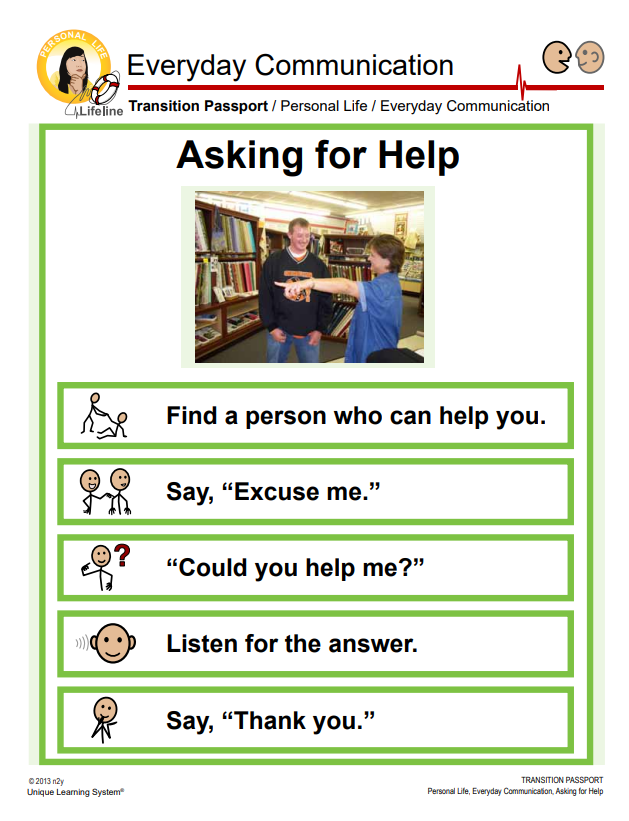 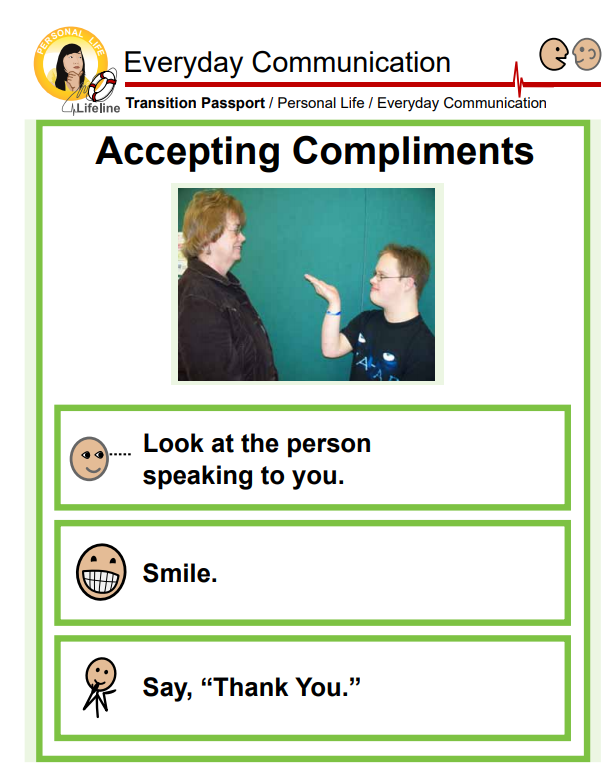 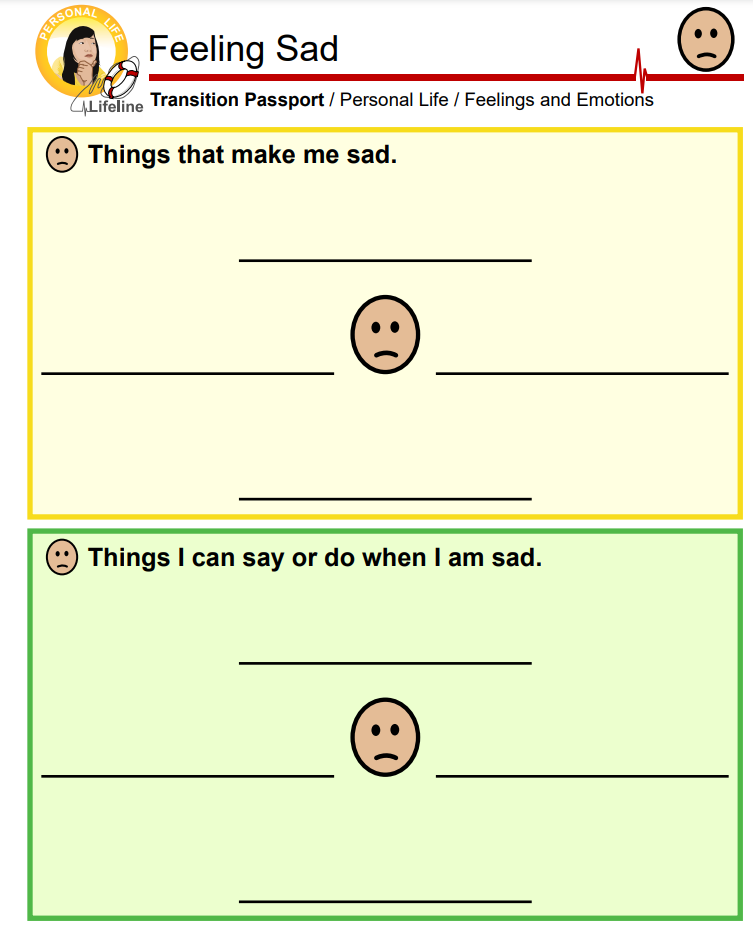 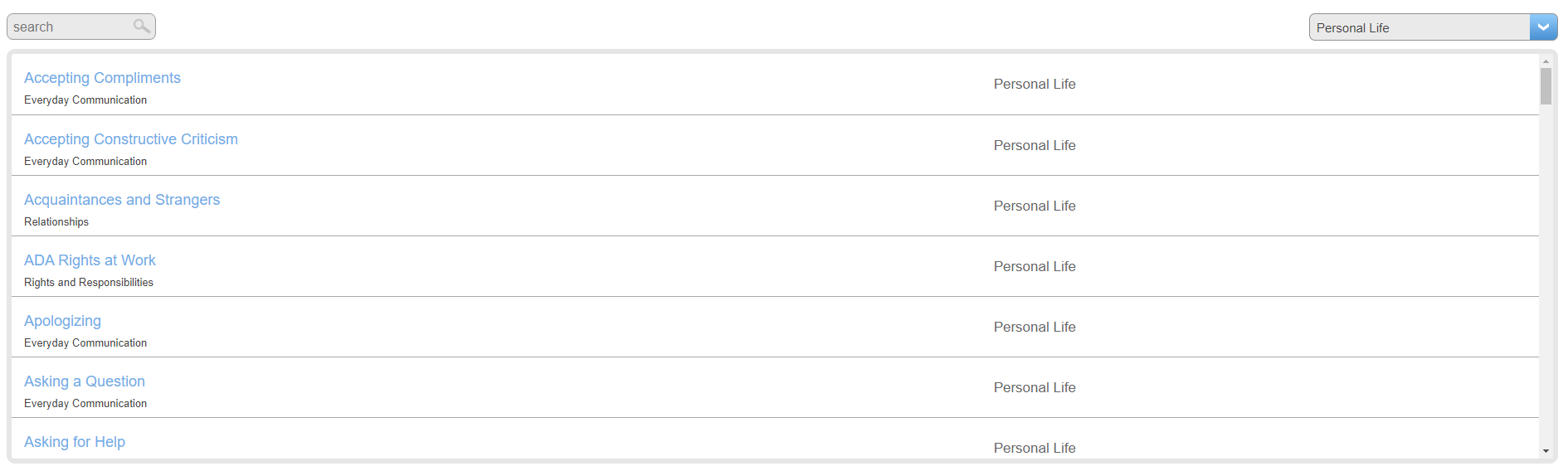 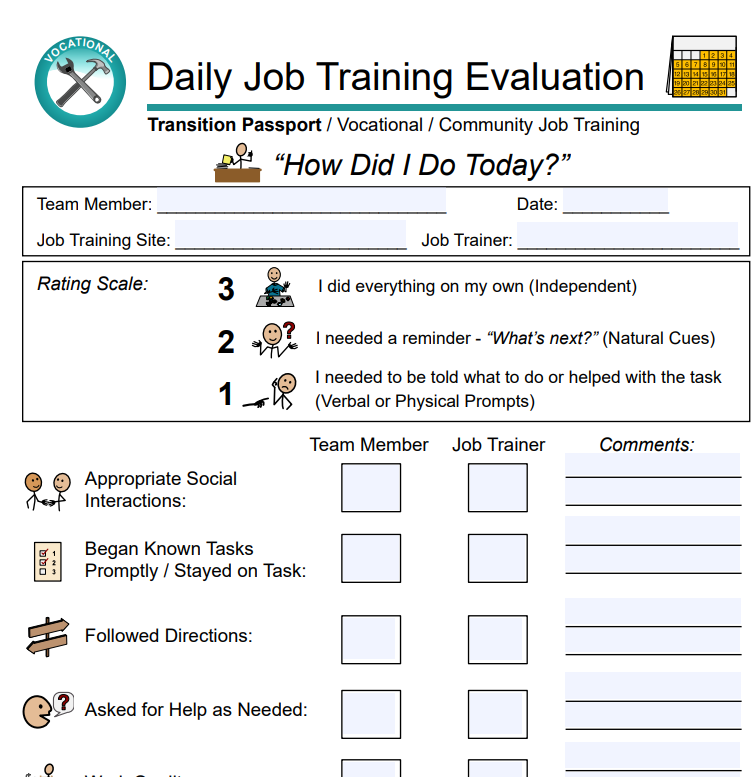 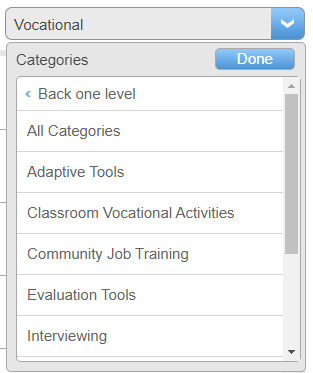 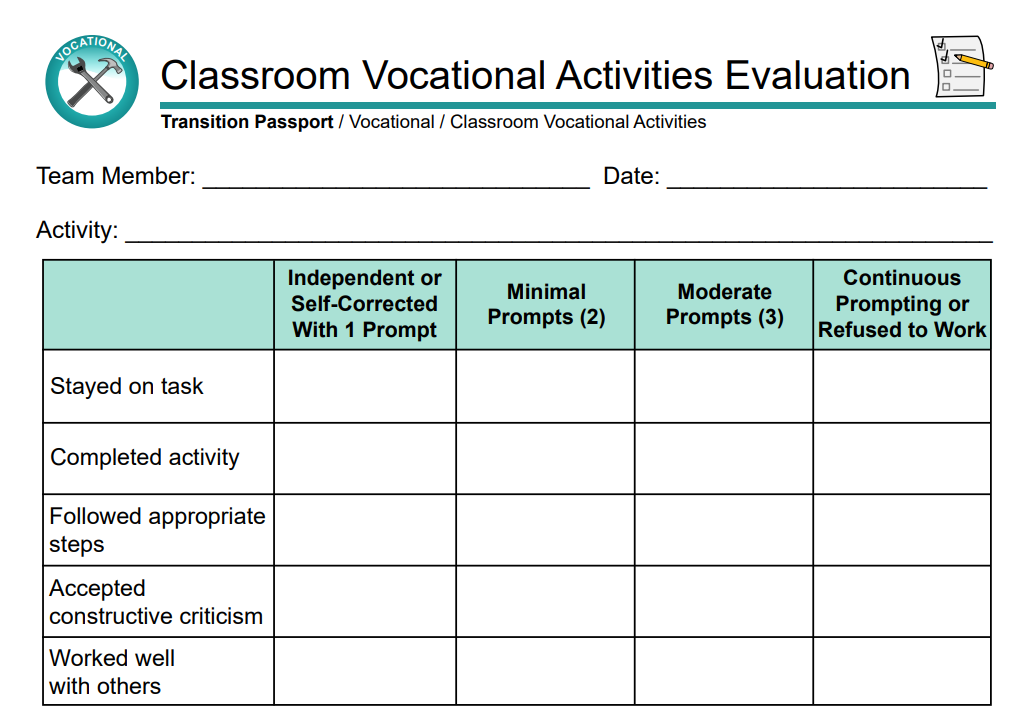 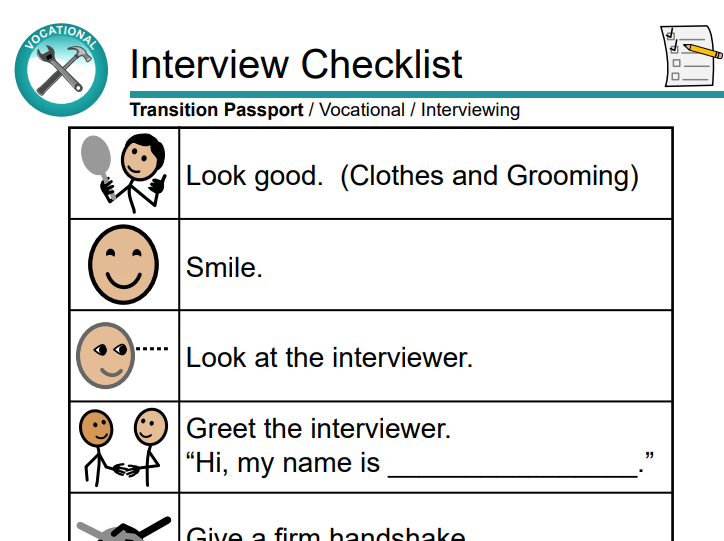